External Vulnerabilities and Sudden Stops: The Case of Iceland
The Chamber of Commerce recommends that Iceland stop comparing itself with other Nordic countries because we are superior to them in most respects. 

Iceland Chamber of Commerce, February 2008.
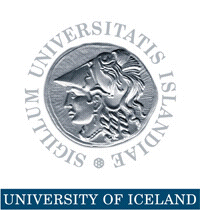 Thorvaldur Gylfason
Story in three parts
Background and history
Long story of mismanagement
Over 100 years of inefficient state banks 
Followed by botched privatization 1998-2003
Collapse in 2008
Followed by temporary renationalization of banks
After the fall
Twelve lessons from crisis
IMF-supported rescue package
Prospects
Evolving composition of iceland’s gdp: 1980
Agriculture and fisheries: 21% of GDP
Evolving composition of iceland’s gdp: 2007
Share of fisheries fell from 16% to 7%
 Share of services rose from 54% to 68%
 Share of banking rose from 5% to 8%
GDP per hour worked 2011
(US$ at purchasing power parity)
Source: The Conference Board and Groningen Growth and Development Centre.
Growing apart: GNI per person 1980-2010
GNI per person (USD, PPP, current international dollars)
GNI per person (USD, PPP, current international dollars)
Brief history of the banks i
For decades, the government owned the banks
Political leaders sat side by side on bank boards, representing essentially bankrupt economic interests and dividing the spoils (“Socialism of the Devil”)
With negative real interest rates and an overvalued currency, bankers exercised significant power
Privatization 1998-2003 ought to have aimed to sever those connections, but did not fully succeed
Two largest banks were sold in part to well-connected individuals with close ties to the two governing parties (“within shouting distance”)
The two parties maintained their operatives on the banks’ governing boards
“Buyers” of banks borrowed from one another
Brief history of the banks ii
Banks were sold both at once at “modest” prices
No serious attempt was made to attract foreign buyers of banks as was done in the Baltics
Unlike Nordic and Baltic countries, there is as yet no foreign competition in Icelandic banking
More concentration of industry than among Nordics
Oligopoly is the rule in European banking
Market share of EU’s five largest banks is over 50%
EU’s competition policy is important
Iceland: three banks had 85% market share
Privatization was supposed to make banks more efficient, enabling them to pay higher deposit rates and charge lower lending rates
This did not happen, on the contrary
Brief history of the banks iii
Iceland’s privatization of its state banks 1998-2003 was mismanaged in ways that contributed to collapse and to weak restraints on bank growth
Government ought to have constrained the banks through taxes, but didn’t – you don’t tax your friends
Central Bank ought to have constrained them through reserve requirements, but didn’t, on the contrary
Financial Supervision Authority ought to have applied more stringent stress tests, tailored to local conditions, but didn’t – it looked the other way
Besides, several documented earlier episodes of bank problems – scandals, really – when banks were state-owned were covered up
No culture of accountability, no checks and balances
Brief history of the banks iv
Once freed from government control, the banks kicked up their heels like cows in spring
Unprecedented borrowing and lending spree
Borrowed short abroad at low interest to make long-term housing loans at home at unprecedentedly low rates
Icelandic version of subprime lending
Loan pushers from the banks went into overdrive
Extended loans indexed to foreign currencies: illegal 
Extensive insider lending without adequate collateral has come to light
William Black: The Best Way to Rob a Bank Is to Own One (2005)
There was nothing to hold them back
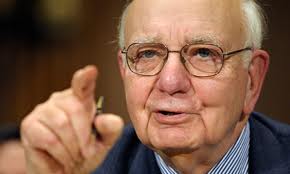 Paul Volcker on us banks
Paul Volcker, Chairman of the Fed 1979-87, said 8 December 2009 at a conference organized by the Wall Street Journal: 
“I wish someone would give me one shred of neutral evidence that financial innovation has led to economic growth – one shred of evidence.”
He added that in the U.S. the share of financial services in value added had risen from 2% to 6.5%, and then asked: 
“Is that a reflection of your financial innovation, or just a reflection of what you’re paid?”
Growth strategy?grow, baby, grow
How did they grow?
Icelandic banks copied each other’s business model, and took on excessive risk
Fine while the going was good
But, if one fell, others were likely to fall as well
Banks faced an insignificant home market, so their choice was essentially to “evolve (i.e., become international) or die” 
Banks chose the former …
They became international, deriving in 2007 half their earnings from abroad
31 subsidiaries in 21 countries (October 2007)
… only to suffer the latter
Black’s Recipe for control fraud
When the title says it all
Article by Akerlof and Romer: 
“Looting: Bankruptcy for Profit”
“The Best Way to Rob a Bank is to Own One”
When a senior officer deliberately causes bad loans to be made he does not defraud himself
He defrauds the bank’s creditors and shareholders, as a means of optimizing fictional accounting income
It pays to seek out bad loans because only those who have no intention of repaying are willing to offer the high loan fees and interest required
Grow really fast 
Make really bad loans at higher yields 
Pile up debts
Put aside pitifully low loss reserves
Four-point recipe
Black’s Recipe for control fraud
The script is from Mel Brooks’s movie, The Producers (1968): 
A flop pays better than a hit
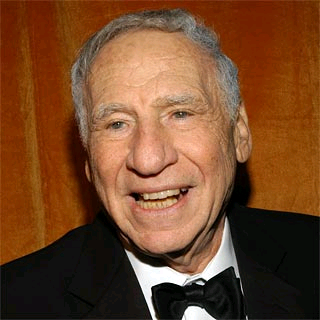 “The Best Way to Rob a Bank is to Own One”
When a senior officer deliberately causes bad loans to be made he does not defraud himself
He defrauds the bank’s creditors and shareholders, as a means of optimizing fictional accounting income
It pays to seek out bad loans because only those who have no intention of repaying are willing to offer the high loan fees and interest required
Grow really fast 
Make really bad loans at higher yields 
Pile up debts
Put aside pitifully low loss reserves
Four-point recipe
Ratio of Bank assets to GDP 2007 (end of year)
Barclays: 100% of Britain’s GDP
Deutsche Bank: 80% of Germany’s GDP
Source: Union Bank of Switzerland
Ratio of Bank assets to GDP 1992-2007
Mid-2008
Current account 1989-2008 (% of GDP)
Pepper, salt, or gold, anyone?
Mid-2008
Beyond our means, yes, big time:
 Investment (housing, hydro-projects)
 Consumption (jeeps, jets, Elton John)
End 2008
External debt 1989-2008(% of GDP)
Net External Debt (% of GDP)*
End 2008
Mid-2008
*Excluding risk capital
External debt 1989-2008(% of GDP)
International Investment Position (% of GDP)*
End 2008
Mid-2008
*Including risk capital
Central bank foreign exchange reserves 1989-2008
End 2008
Three-month Rule
Mid-2008
Central bank foreign exchange reserves 1989-2008
Giudotti-Greenspan Rule
Mid-2008
End 2008
Depreciation of króna by half since fall of 2007
Inevitable correction, and overdue
 At 2007 exchange rate, recorded per capita GDP in 2008 would be USD 72K
 At pre-crash exchange rate, USD 44K
 At post-crash exchange rate, USD 37K
ISK per USD
128
ISK per EUR
US per capita GDP is USD 42K
163
Why so high so long?
99.95%
Iceland has long been a high-exchange-rate country, for several reasons 
High inflation is conducive to overvaluation
Mounting foreign debts, partly due to high inflation
Pervasive farm support, also support for fisheries
Symptom: Expensive hamburgers (Big Mac index)
Recently, also, carry trade
Japanese borrowed in yen at low interest to buy krónur to deposit in high-interest accounts
Accepted currency risk in exchange for interest differential
“Glacier bonds” needed to be refinanced, but this proved impossible after a while, putting further downward pressure on króna
Captive nonresident króna holdings: 50% of GDP
Inflation 1976-2008 (consumer prices, % per year)
Rapid expansion of money and credit did not produce commensurate inflation like before because of imported labor from EEA and increased flexibility
 Even so, inflation was bound to rise
Mid-2008
Inflation 1976-2008 (consumer prices, % per year)
Closer Look at 2004-2008 (% per year)
Inflation target
Twin bubbles
Stock market rose by a factor of 9 from 2001 to 2007
44% average annual increase six years in a row
World record
Clearly a bubble, and hence unsustainable
Even before bank collapse, stock market fell by more than 50% from 2007
Real estate prices rose by a factor of 2.5 from 2001 to 2008
11% per year on average
Led to construction boom
Count the cranes! (Professor Robert Aliber)
Also, a bubble, unsustainable
Accident waiting to happen
Too big to fail? Too big to save?
End of September 2008: Collapse
First, Glitnir collapsed
Glitnir asked Central Bank for $600 million loan to meet due date 15 days later as foreign credit line had closed; Central Bank refused
Within a week, Landsbanki and Kaupthing also collapsed
The three accounted for 85% of banking system; remaining 15% also fell
Emergency law was enacted: All three banks put into administration
Their shares became worthless overnight
New bank/old bank approach (rather than good bank/bad bank)
New state banks took over deposits and provided domestic banking services, injected new capital into them, also into Central Bank
Old private banks were left with their dodgy assets and foreign debts
Resolution committees were appointed to liquidate old banks
In effect, temporary renationalization
Based in part on Nordic solution, worked well in crisis of 1988-1993
Glitnir and Kaupthing have now been reprivatized with new names by exchanging their debts for equity, inviting foreign ownership
State maintains 81% share in Landsbanki, now biggest of the three
Winding-up committees still at work 3.5 years after crash
[Speaker Notes: bank, bad bank formula]
Ten largest corporate bankruptcies of all time (USD billion)
Source: Financial Supervisory Authority of Iceland.
twelve Lessons from crisis
1.  Need legal protection against predatory lending because of asymmetric information
Like laws against quack doctors, same logic
Patients know less about health problems than doctors, so we have legal protection against medical malpractice
Same applies to some bank customers vs. bankers, especially in connection with complex financial deals
2.  Do not let rating agencies be paid by the banks
Fundamental conflict of interest
Also, prevent accountants from cooking the books
Need more effective regulation of banks and other financial institutions
Paul Volcker in charge in US, compromise was reached, banks managed to water down proposal
twelve Lessons
4.  Read the warning signals
Four rules, or stories
The Aliber Rule
Count the cranes!
The Giudotti-Greenspan Rule
Do not allow gross foreign reserves held by the Central Bank to fall below the short-term foreign debts of the domestic banking system
Failure to respect this rule amounts to an open invitation to speculators to attack the currency
The Overvaluation Rule
Sooner or later, an overvalued currency will fall
The Distribution Rule
The distribution of income matters
Gini index of inequality 1993-2008 (disposable income)
Iceland
Shift of tax burden from the rich to the rest
Source: Internal Revenue Directorate.
Twelve Lessons
5.  Do not let banks outgrow Central Bank’s ability to stand behind them as lender – or borrower – of last resort
6.  Do not allow banks to operate branches abroad rather than subsidiaries, thus exposing domestic deposit insurance schemes to foreign obligations
Without having been told about it, Iceland suddenly found itself held responsible for the moneys kept in Landsbanki by 300.000 British depositors and 100.000 Dutch depositors
May violate law against breach of trust
twelve Lessons
Central banks should not accept rapid credit growth subject to keeping inflation low 
As did the Fed under Alan Greenspan and the Central Bank of Iceland 
They must restrain other manifestations of latent inflation, especially asset bubbles and large external deficits
Put differently, they must distinguish between “good” (well-based, sustainable) growth and “bad” (asset-bubble-plus-debt-financed) growth
Twelve Lessons
8.	Erect firewalls between banking and politics
Corrupt privatization does not condemn privatization, it condemns corruption
9.	When things go wrong, hold those responsible accountable by law, or at least try to uncover the truth: Do not cover up
In Iceland, there have been vocal demands for an International Commission of Enquiry, a Truth and Reconciliation Committee of sorts
If history is not correctly recorded if only for learning purposes, it is more likely to repeat itself
Public – and outside world! – must know
National Transport Safety Board investigates every civil-aviation crash in United States; same in Europe
Twelve Lessons
10. When banks collapse and assets are wiped out, protect the real economy by a massive monetary or fiscal stimulus
Think outside the box: put old religion about monetary restraint and fiscal prudence on ice
Always remember: a financial crisis, painful though it may be, typically wipes out only a small fraction of national wealth
Physical capital (typically 3 or 4 times GDP) and human capital (typically 5 or 6 times physical capital) dwarf financial capital (typically less than GDP)
So, financial capital typically constitutes one fifteenth or one twenty-fifth of total national wealth, or less
Twelve Lessons
The structure can withstand the removal of the top layer unless the financial ruin seriously weakens the fundamentals
Even so, tremendous damage in Iceland, equivalent to up to 7 times GDP
twelve Lessons
11. Shared conditionality needs to become more common
As when the Nordic countries providing nearly a half of the $5 billion needed to keep Iceland afloat imposed specific conditions on top of the IMF’s conditions
This may come up again elsewhere
As in Greece when the EU and the IMF were called upon to support Greece together
For this, clear and transparent rules tailored to such situations ought to be put in place
twelve Lessons
12.	Do not jump to conclusions and do not throw out the baby with the bathwater
Since the collapse of communism, a mixed market economy has been the only game in town
To many, the current financial crisis has dealt a severe blow to the prestige of free markets and liberalism, with banks having to be propped up temporarily by governments, even nationalized 
Even so, it remains true as a general rule that banking and politics are not a good mix
But private banks clearly need proper regulation because of their ability to inflict severe damage on innocent bystanders
Do not reject economic, and legal, help from abroad
Imf program in november 2008
Two-year stand-by arrangement
IMF provides $2.1 billion, with $0.8 billion up front and the rest in eight equal installments subject to quarterly reviews
Exceptional access to Fund resources, amounting to nearly 1,200% of Iceland's quota
Second installment, scheduled for February 2009, was delayed for months due to delays in implementation
Fund money covers 42% of total financing gap of $5 billion during 2008-2010
Remaining $2.9 billion is provided by 
Denmark, Finland, Norway, and Sweden (conditional, 2.5)
Russia (conditional, but withdrew)
Poland (conditional, 0.2)
Faroe Islands (unconditional, 0.05)
EU (macro-stabilization loan, 0.15)
Shared conditionality:
Fund needs to listen to concerns of other creditors
Main features of imf program
Monetary restraint
Transparent bank restructuring (takes too long)
Floating exchange rate
Supported by strict but temporary capital controls
Delays of program implementation will make controls last longer than initially envisaged
Fiscal space provided in 2009, with government budget deficit of 14% of GDP; turned out at 9%
Fiscal restraint kicked in from 2010 onward 
Cut spending from 50% of GDP in 2009 to 40% in 2017 
Keep revenue at 41% of GDP from 2009 to 2017
Adjustment equivalent to 10% of GDP in 8 years; tough
Different from Asian programs 10 years ago
IMF tolerates capital controls, grants fiscal space
temporary
Debt developments
Gross external debt, public and private
290% of GDP at end-2010, even after huge write-offs of private debt equivalent to ca. 500% of GDP
Scheduled to drop to 141% by 2017, still heavy
Public debt, domestic and foreign
Gross public debt: 93% of GDP at end-2010
Up from 29% in 2007, scheduled to drop to 82% 2017
Crisis has increased public debt by about 64% of GDP
Net public debt: 63% of GDP at end-2010
Recapitalization of Central Bank cost 18% of GDP
Recapitalization of the 3 banks cost another 18% of GDP
Scheduled to drop to 53% by 2017
expected results of program
Measured in krónur, GDP will recover by 2015
In euros, recovery of GDP will take longer
* % per year
** % of labor force
*** Gross, public and private, % of GDP
Source: IMF, March 2012
expected results of program
Measured in krónur, GDP will recover by 2015
In euros, recovery of GDP will take longer
* % per year
** % of labor force
*** Gross, public and private, % of GDP
Source: IMF, July 2014
expected results of program
Measured in krónur, GDP will recover by 2015
In euros, recovery of GDP will take longer
* % per year
** % of labor force
*** Gross, public and private, % of GDP
Source: IMF, July 2014
expected results of program
Measured in krónur, GDP will recover by 2015
In euros, recovery of GDP will take longer
* % per year
** % of labor force
*** Gross, public and private, % of GDP
Source: IMF, July 2014
Prospects i
IMF remains optimistic, but less so than initially
Two views
Pessimists warn that debt burden threatens to match that which the allies imposed on Germany at Versailles after World War I, with predictable economic and political consequences
France, UK, US, Italy imposed war damages on Germany equivalent to 80% of GDP, then reduced their claim by half
Victors also took land, reducing Germany by more than 10%
Claim was not paid in full, was settled peacefully in 1932
Optimists emphasize that the Faroe Islands emerged from their deep financial crisis in early 1990s with an external debt to Denmark equivalent to 120% of GDP, and were able to repay with interest within 6-8 years
Long-term loss to Faroes despite recovery in other respects
Net emigration of about 10% of population
This Iceland (pop. 320,000) must avoid
Prospects ii
Investigation Commission produced a damning report in April 2010
Successful recovery rests on two pillars
Must effectively implement and follow up on IMF program and supplement it with further reforms
Decision by Parliament in July 2009 to apply for EU and EMU membership will, it is hoped, send encouraging signal to international community
Must also uncover the causes of the collapse, including massive failure of policy and institutions
Parliament appointed a domestic Special Investigation Commission, which in April 2010 delivered a scathing 2,300 page report
Former Prime Minister was indicted
Court of Impeachment found him guilty of having broken the constitution and laws by not convening cabinet meetings on the banks before crash despite dire warnings
A number to remember
99.95%
Prospects iIi
What next?
Continued success of IMF program depends, inter alia, on Iceland’s ability to follow up on the program and to satisfy demands by the program’s cosponsors for the settling of IceSave claims, pending in court
Controversial claims, rejected in a referendum
Conditionality is no longer the sole prerogative of the IMF
Other creditors also have a say
By applying for EU membership, Iceland has indicated its readiness to share its sovereignty with other EU members as required by rules of the game
EU membership will ultimately be decided in a national referendum when terms of accession have been laid down through negotiations
The end